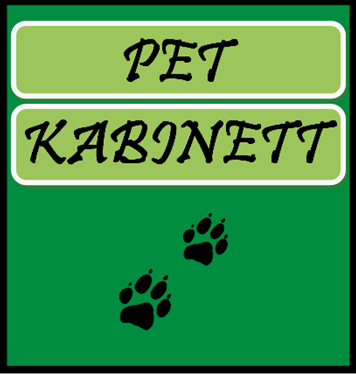 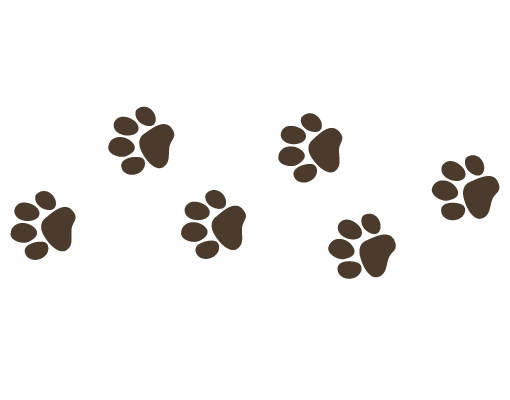 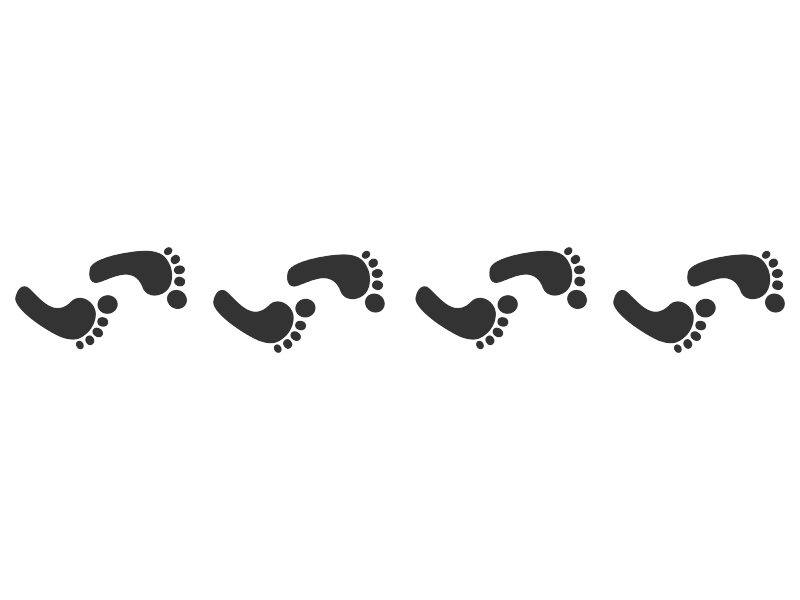 Das Problem
https://www.youtube.com/watch?v=v7aQaj6asgk&feature=youtu.be
[Speaker Notes: Mein Name ist Ted. Ich lebe in einer kleinen Zelle.. leben? Nein vielmehr überlebe ich. Ich hocke hier eingezwängt in meinem Gefängnis Tag ein Tag aus.. Ein unbequemes Bett, ein kleines Waschbecken und eine Toilette habe ich in meiner Zelle.. Keine Beschäftigung..den ganzen Tag nur dieses Verlies.. Die Wände scheinen näher zu kommen.. Das Highlight des Tages? Essen das der Wärter mir gnädig einwirft..Doch dann starre ich wieder stundenlang die Wand an.. Ich muss wohl etwas sehr sehr Schlimmes getan haben, dass sie mir so etwas antun..
Ich schlafe viel.. Naja vielleicht habe ich ja bald das Glück und schlafe einfach.. für immer..und kann so..meinem Gefängnis endlich entfliehen..]
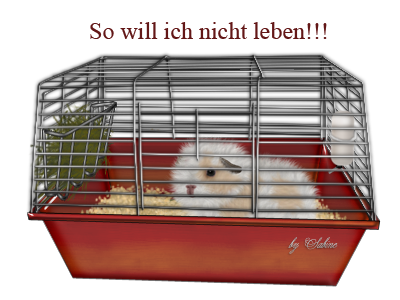 Ted
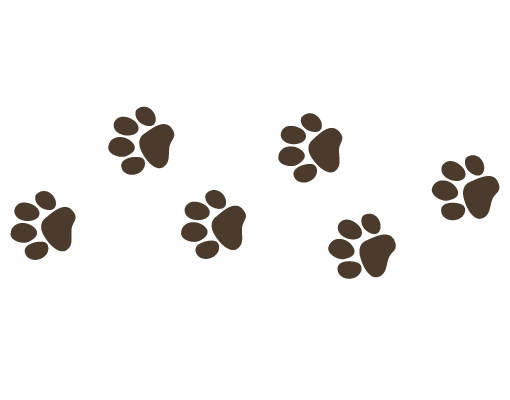 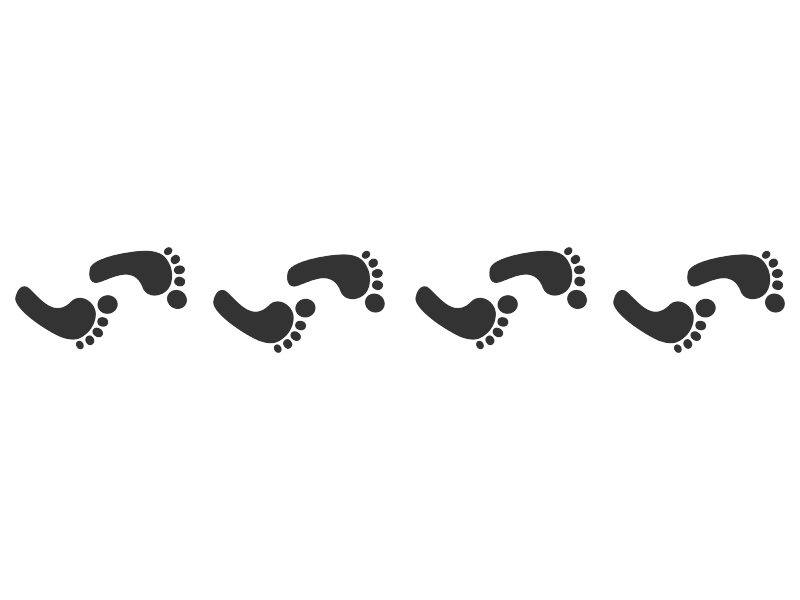 Das Problem
Stellen Sie sich vor…
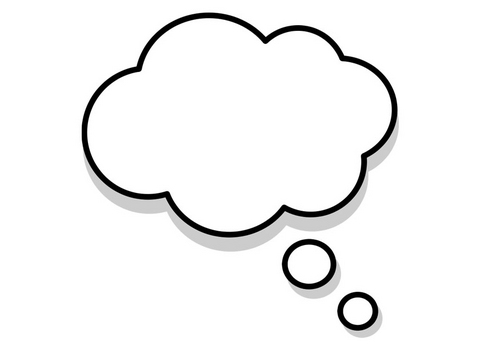 … Sie möchten Ihrem Kind Verantwortungsbewusstsein beibringen
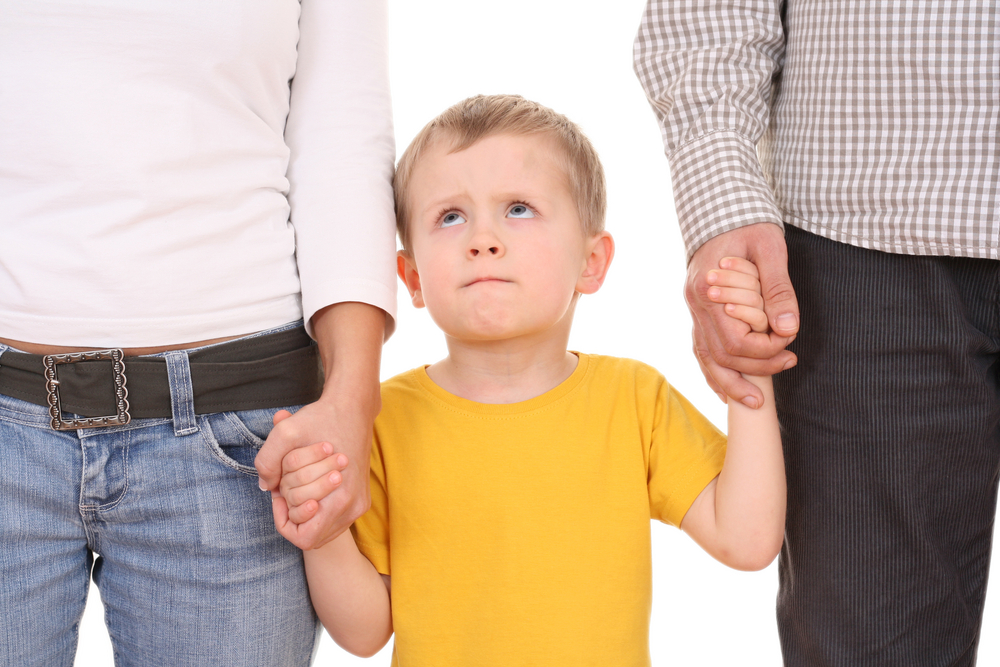 Die Lösung
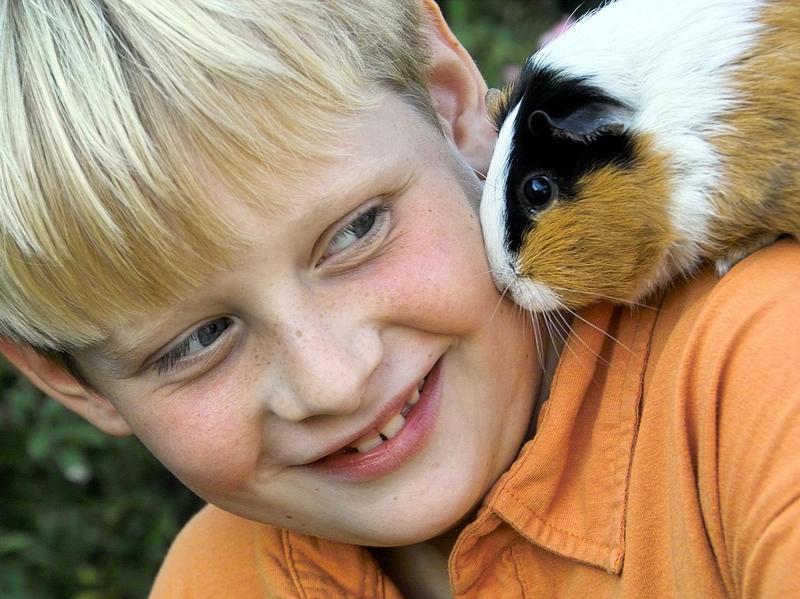 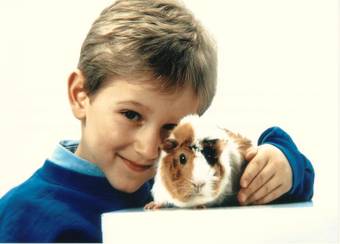 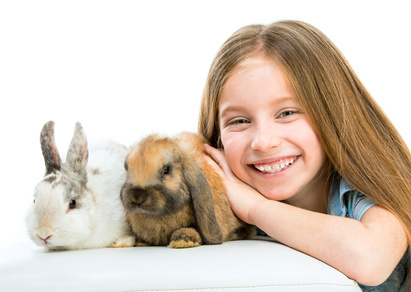 Doch wohin mit den Süßen?
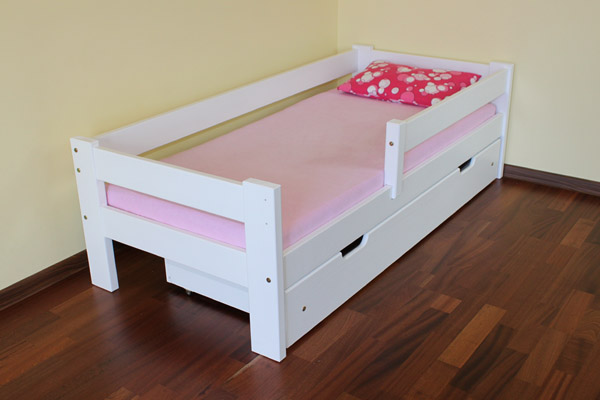 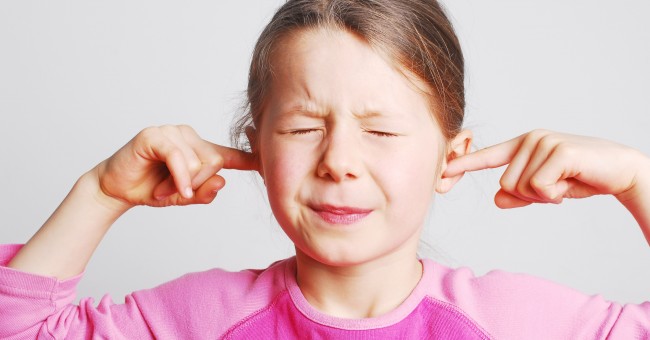 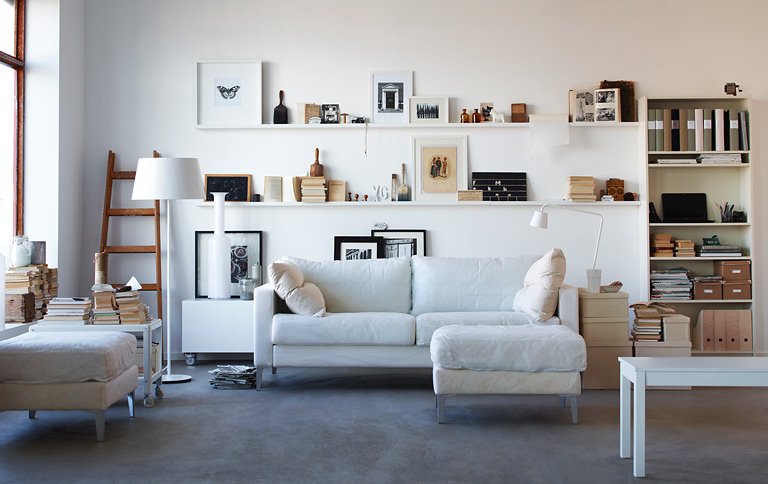 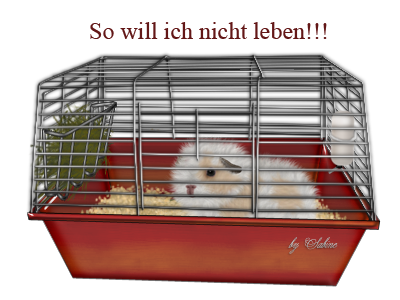 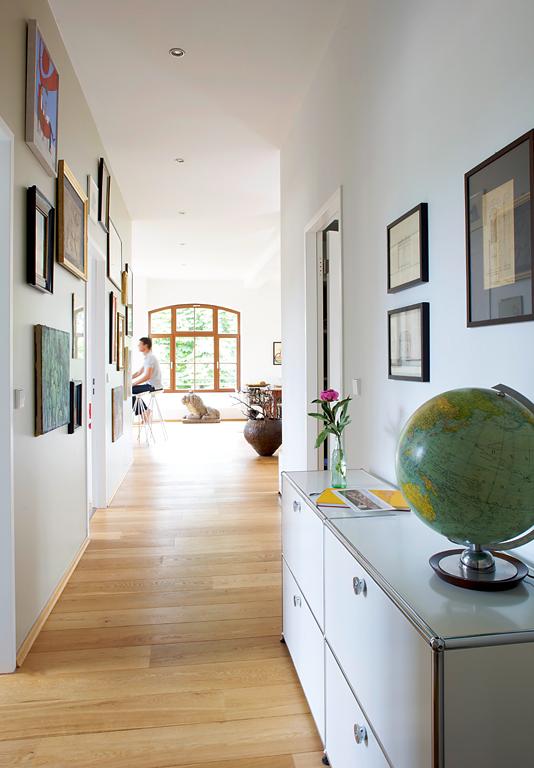 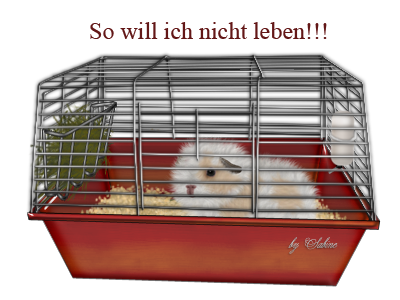 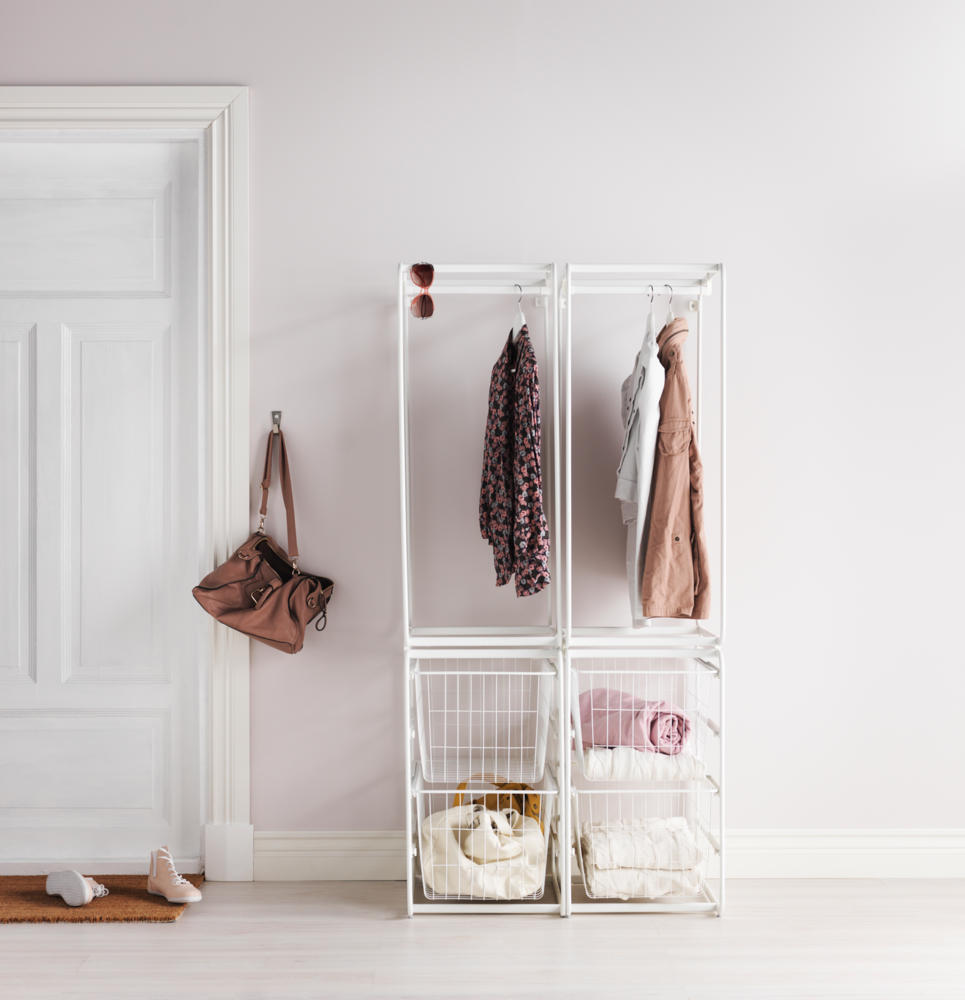 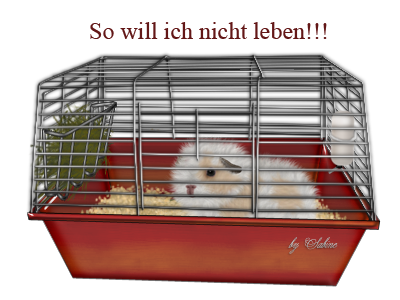 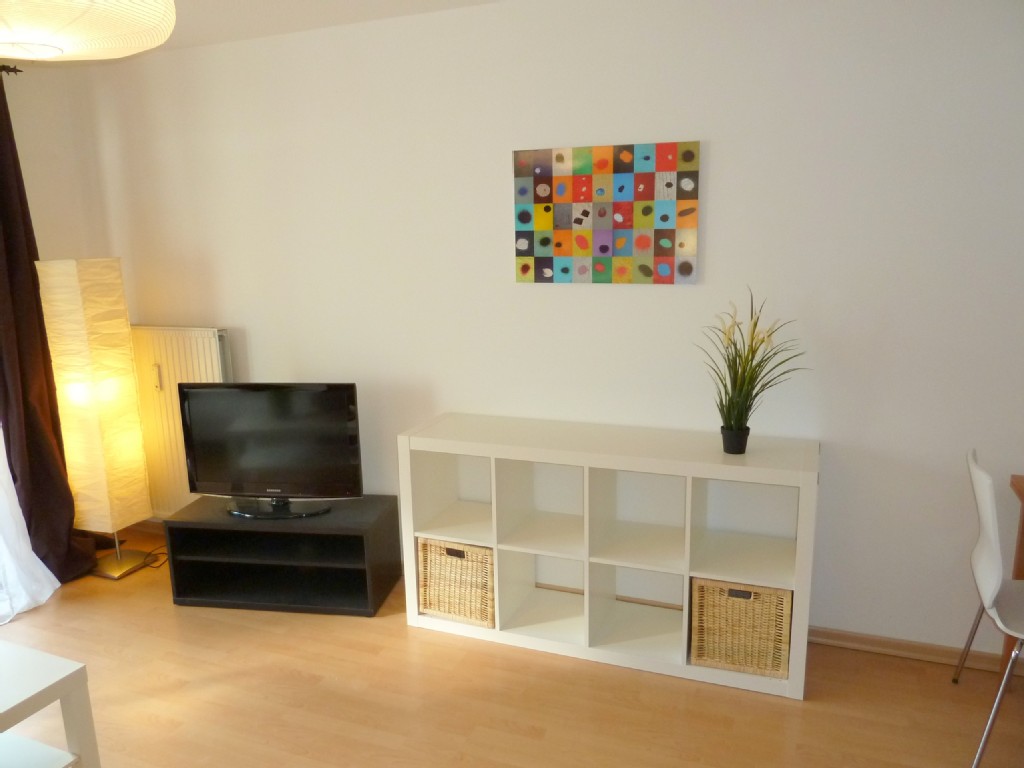 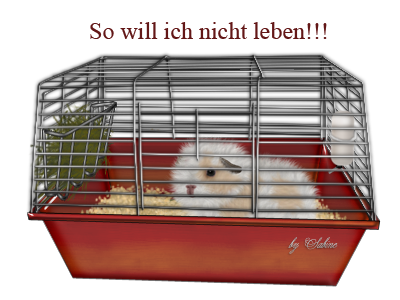 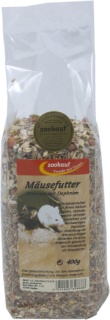 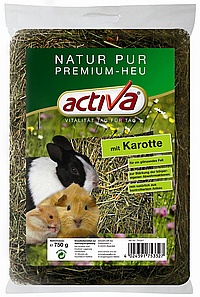 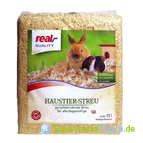 Die Lösung:
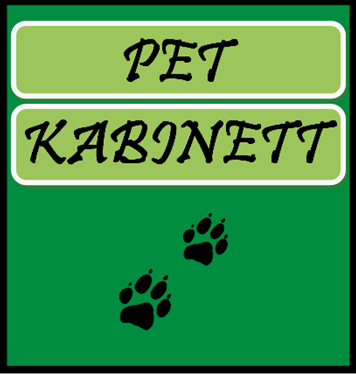 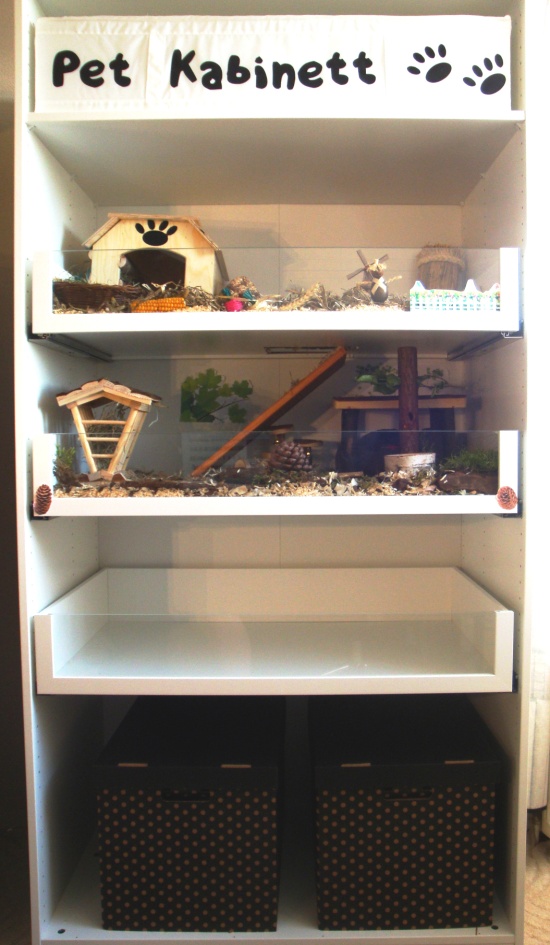 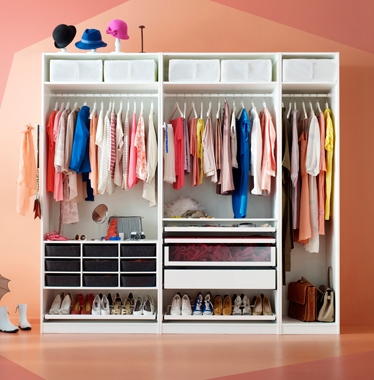 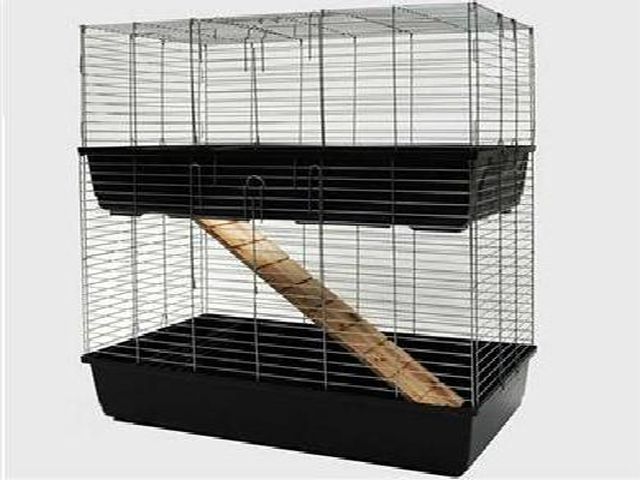 Ikea Pax Kleiderschrank Korpus
https://www.youtube.com/watch?v=doaJfAq47xs&list=UUc6c8kZvtZrxsN1VuokQtUg
[Speaker Notes: https://www.youtube.com/watch?v=doaJfAq47xs&list=UUc6c8kZvtZrxsN1VuokQtUg]
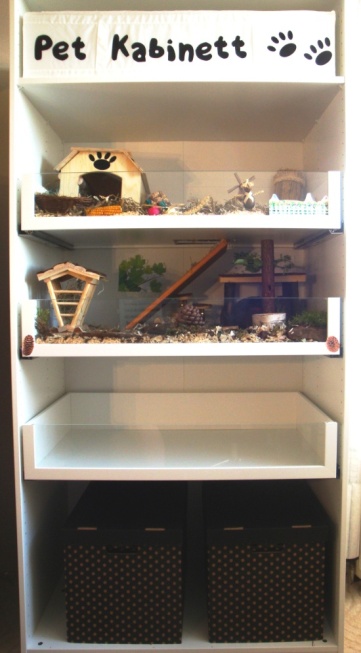 Die Vision: 
Wir revolutionieren die Käfighaltung von Kleintieren und vereinen das Zuhause von Mensch & Tier
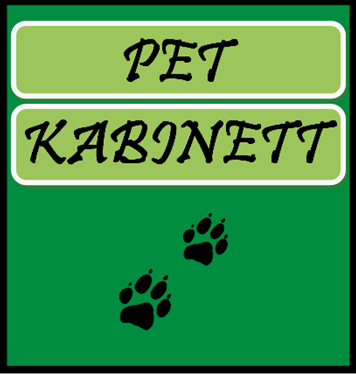 Benefits
Käfiglösung, die sich optisch perfekt ins Wohnungsbild einfügt

 Artgerechtere Haltung als ein Standardkäfig

 Individuelle Gestaltungsmöglichkeiten 
 - Anzahl der Schubladen
 - Bundles: Designpakete 

 Zubehör ist sortiert und die Wohnung sieht nicht mehr aus „wie ein Zoogeschäft“
Markt
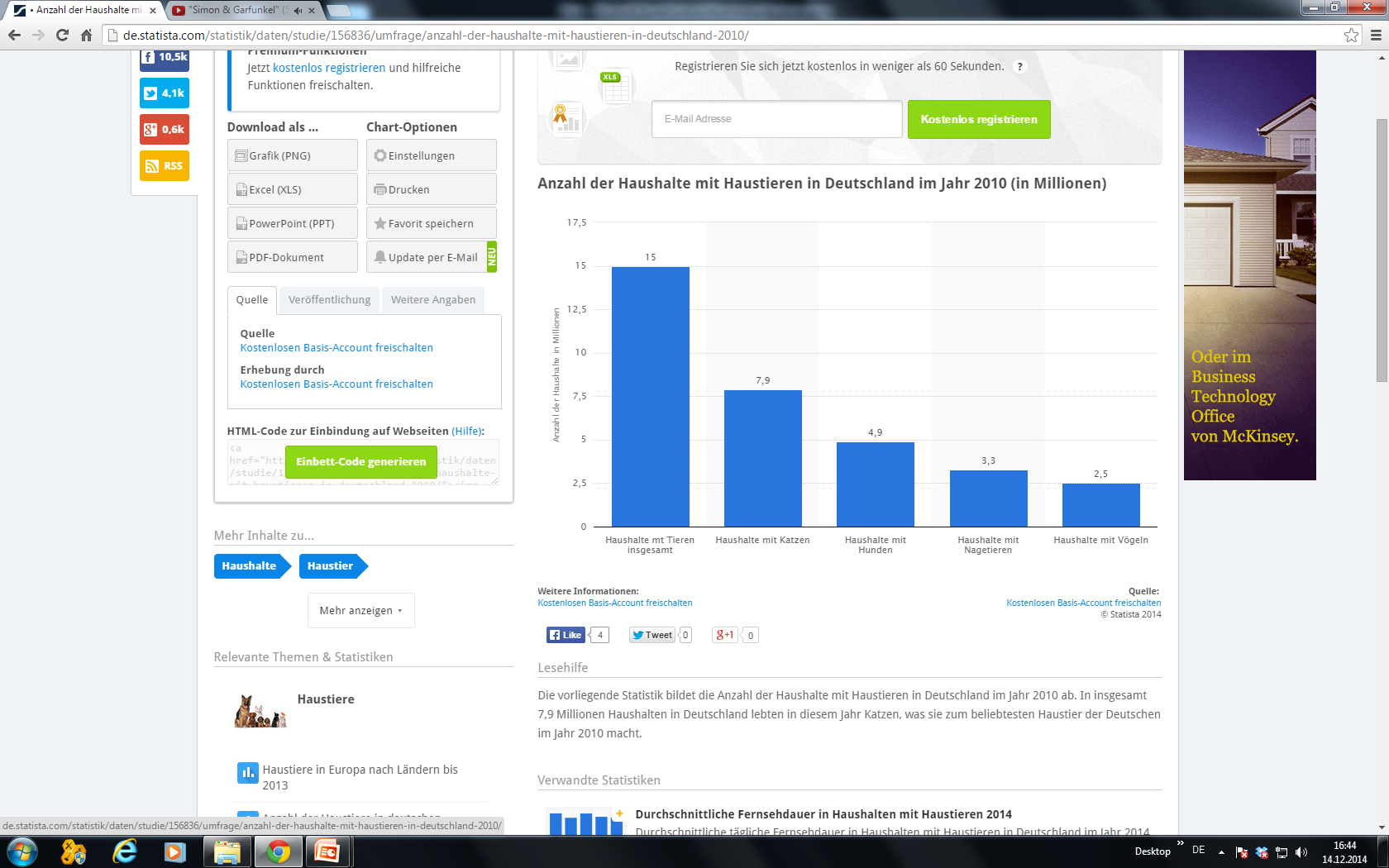 [Speaker Notes: Die vorliegende Statistik bildet die Anzahl der Haushalte mit Haustieren in Deutschland im Jahr 2010 ab. In insgesamt 7,9 Millionen Haushalten in Deutschland lebten in diesem Jahr Katzen, was sie zum beliebtesten Haustier der Deutschen im Jahr 2010 macht.]
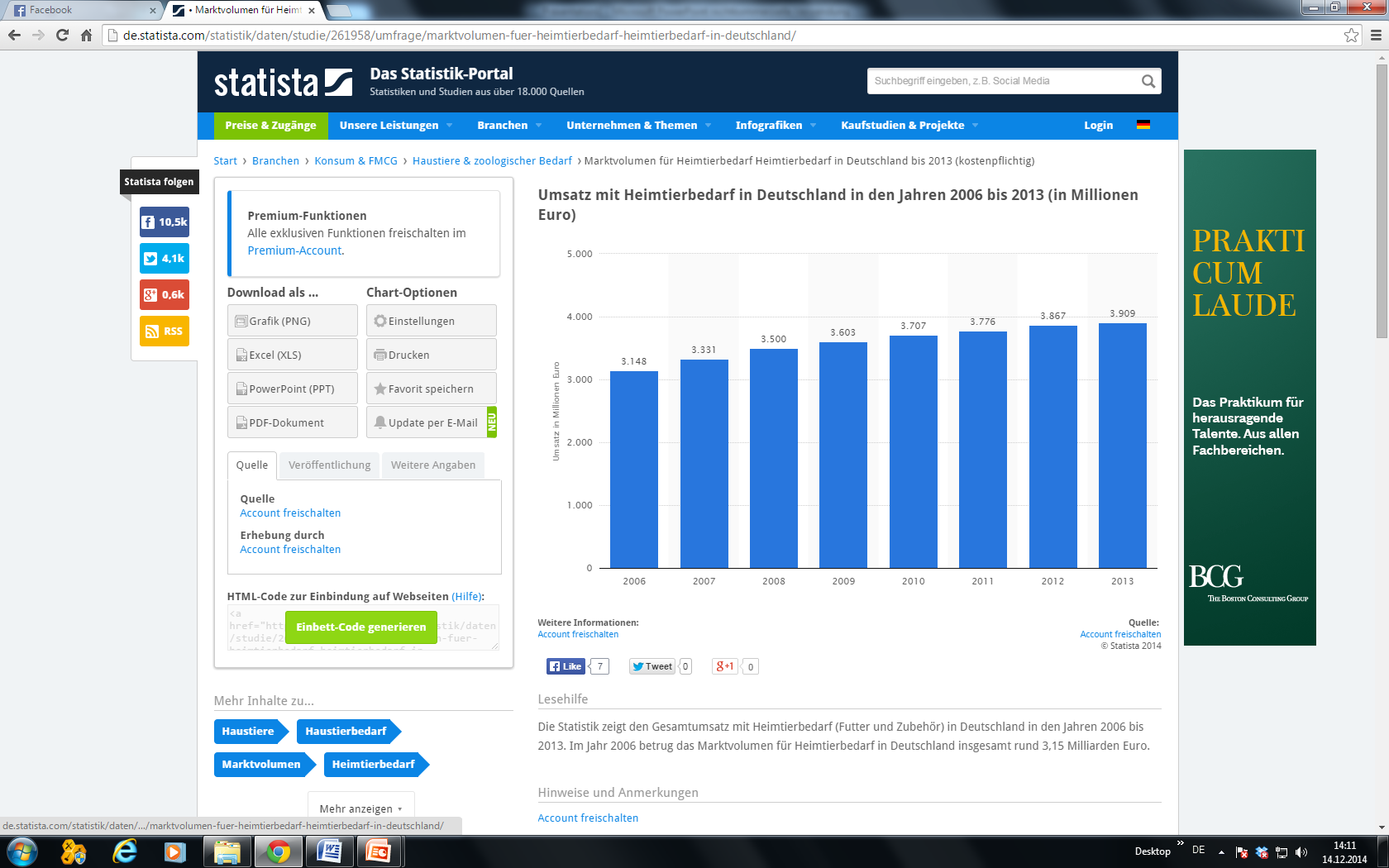 [Speaker Notes: Die Statistik zeigt den Gesamtumsatz mit Heimtierbedarf (Futter und Zubehör) in Deutschland in den Jahren 2006 bis 2013. Im Jahr 2006 betrug das Marktvolumen für Heimtierbedarf in Deutschland insgesamt rund 3,15 Milliarden Euro.]
„Die Liebhaber“
Neukauf eines Kleintiers
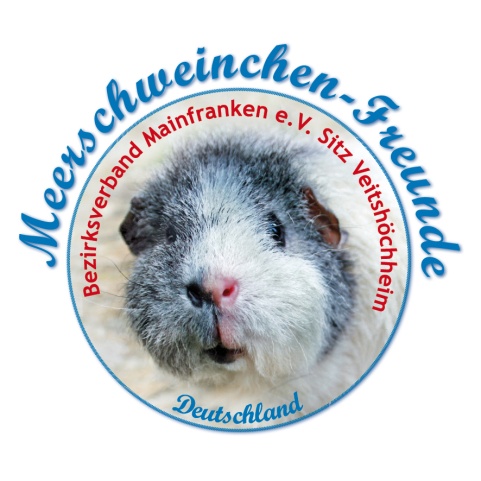 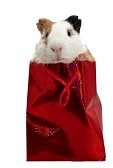 Zielgruppe
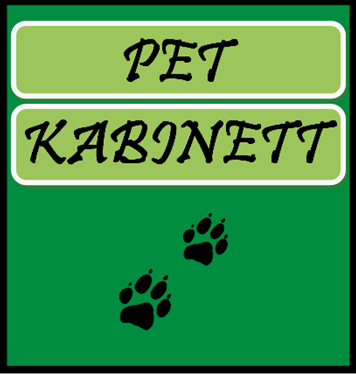 & Bundles
Tierbesitzer, die ihr Tier im Standardkäfig halten
Familien mit Kindern
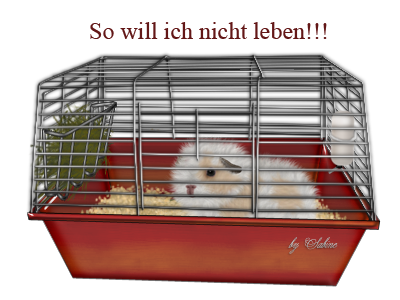 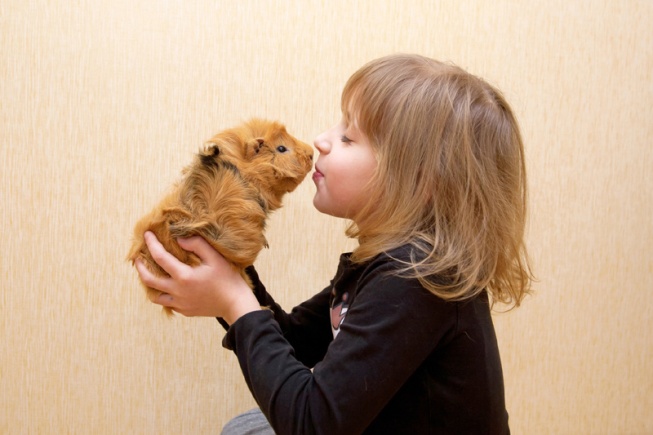 Seizure Advantages
Das Pet Kabinett ist besser als die Marktlösungen!
Es ist die einzige Lösung, die sich perfekt ins Wohnungsbild einfügt und schicker und artgerechter das Zuhause von Mensch und Tier verbindet.
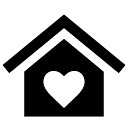 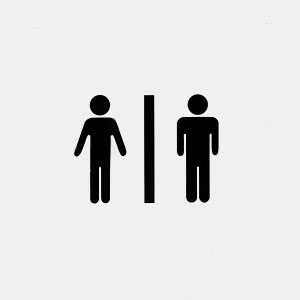 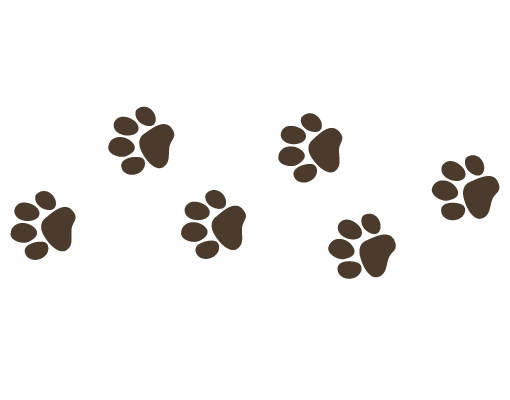 Go-to-Market-Strategie
1) Wie sollen Kunden gewonnen werden?
Markenaufbau
Unconvential PR
Community Building
Targeting Blogs
Abwrackprämie für Standardkäfige
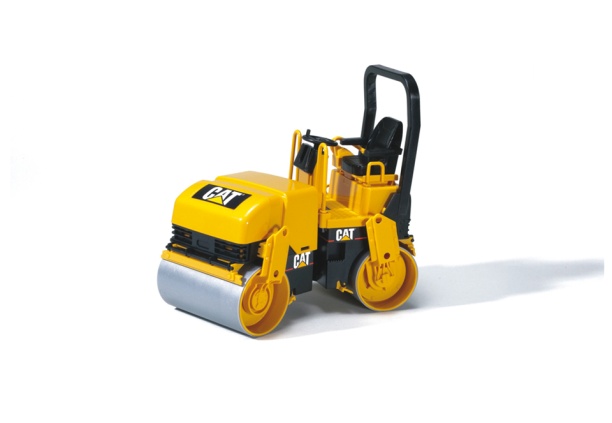 Affiliate Programs
Public Relations (PR)
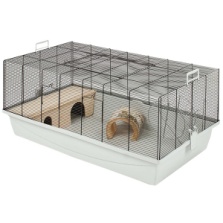 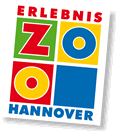 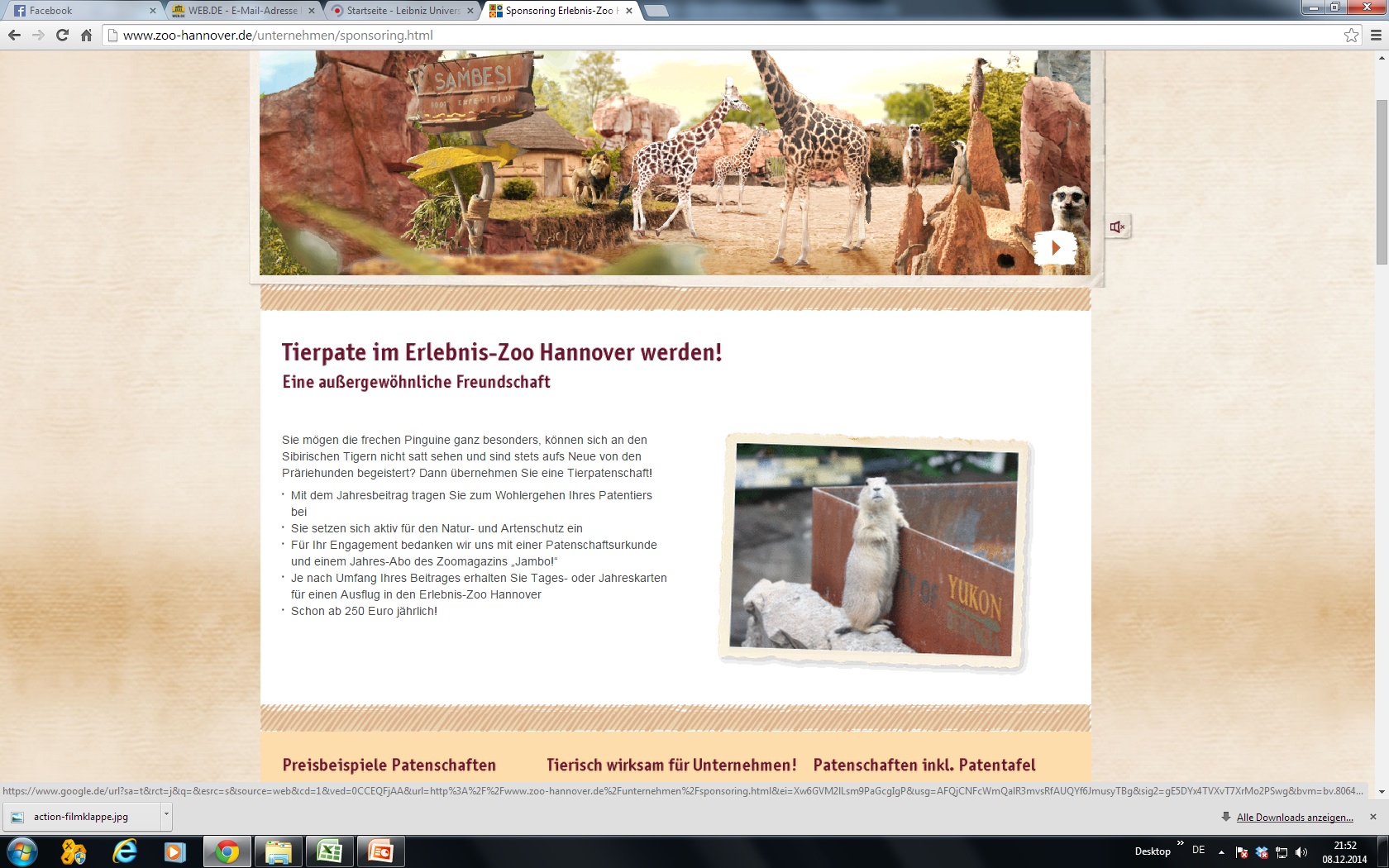 Tierpatenschaft für Meerschweinchen
Go-to-Market-Strategie
2) Wie sollen Kunden gehalten werden?
„Bundles“ 
 -> individuelle Themenpakete zum Gestalten der Schublade
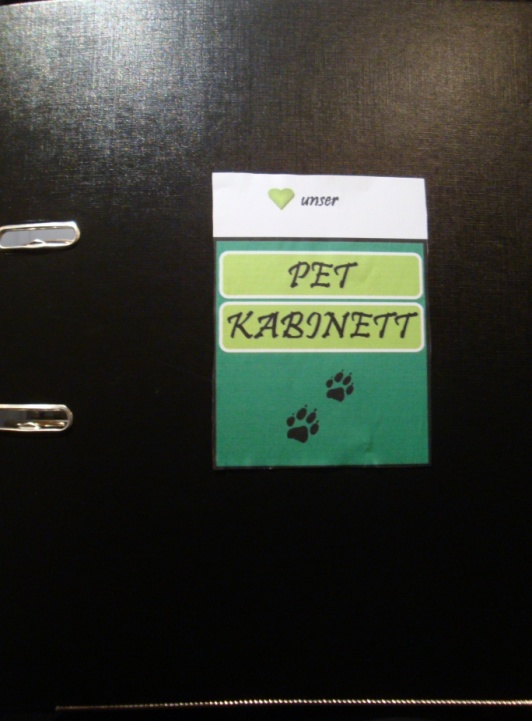 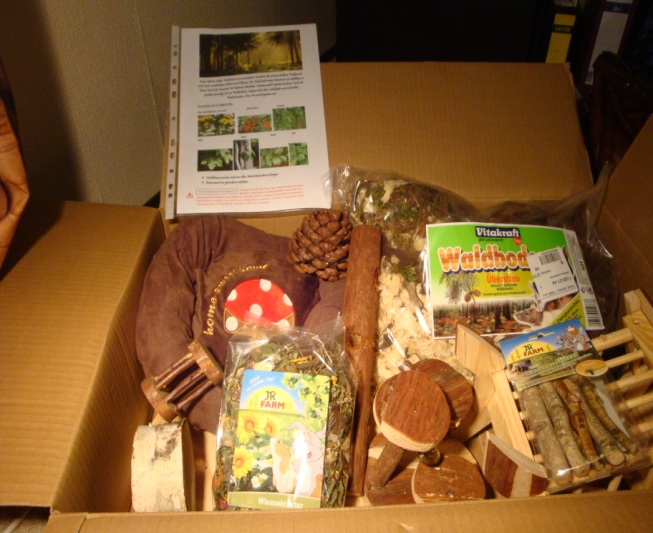 Märchenwald

Farmville 

Copacanager Beach

Kuschelnest 

Kleiner Schrebergarten
...
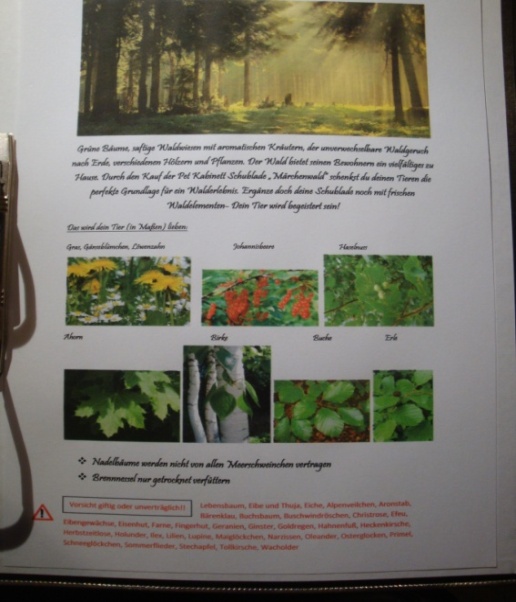 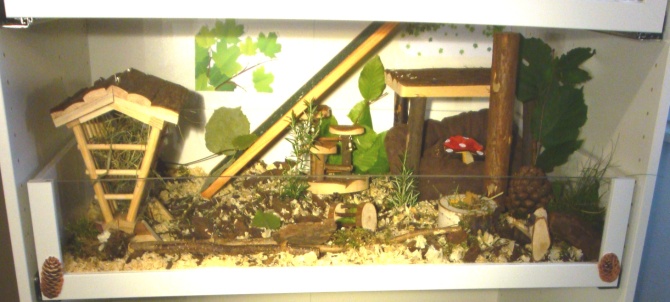 Go-to-Market-Strategie
1) Wie soll die Kundenbasis vergrößert werden?
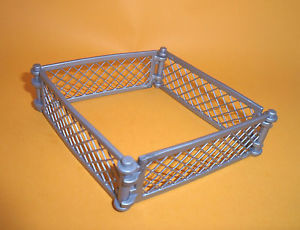 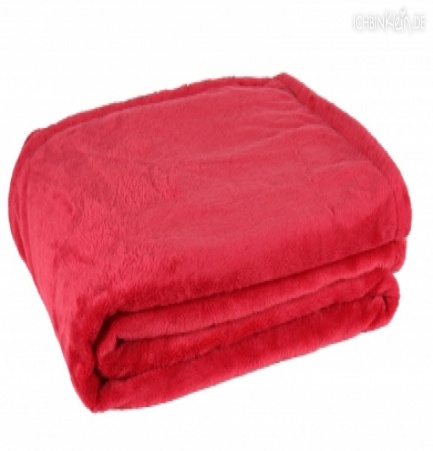 Produkterweiterungen
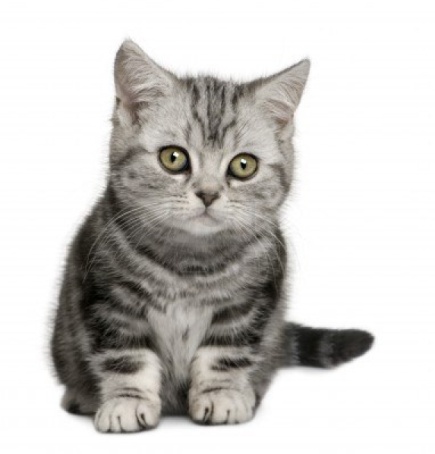 Produktentwicklungen
Internationalisierung
Revenue Modell
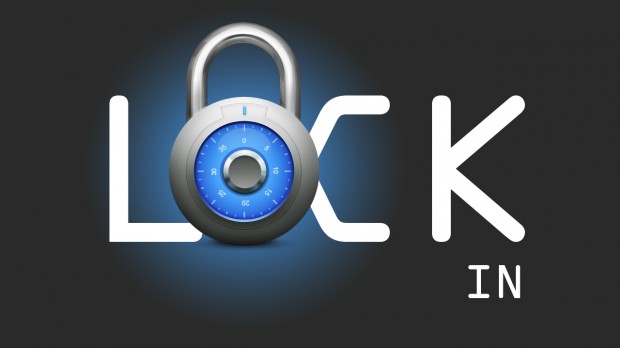 Neues Bundle
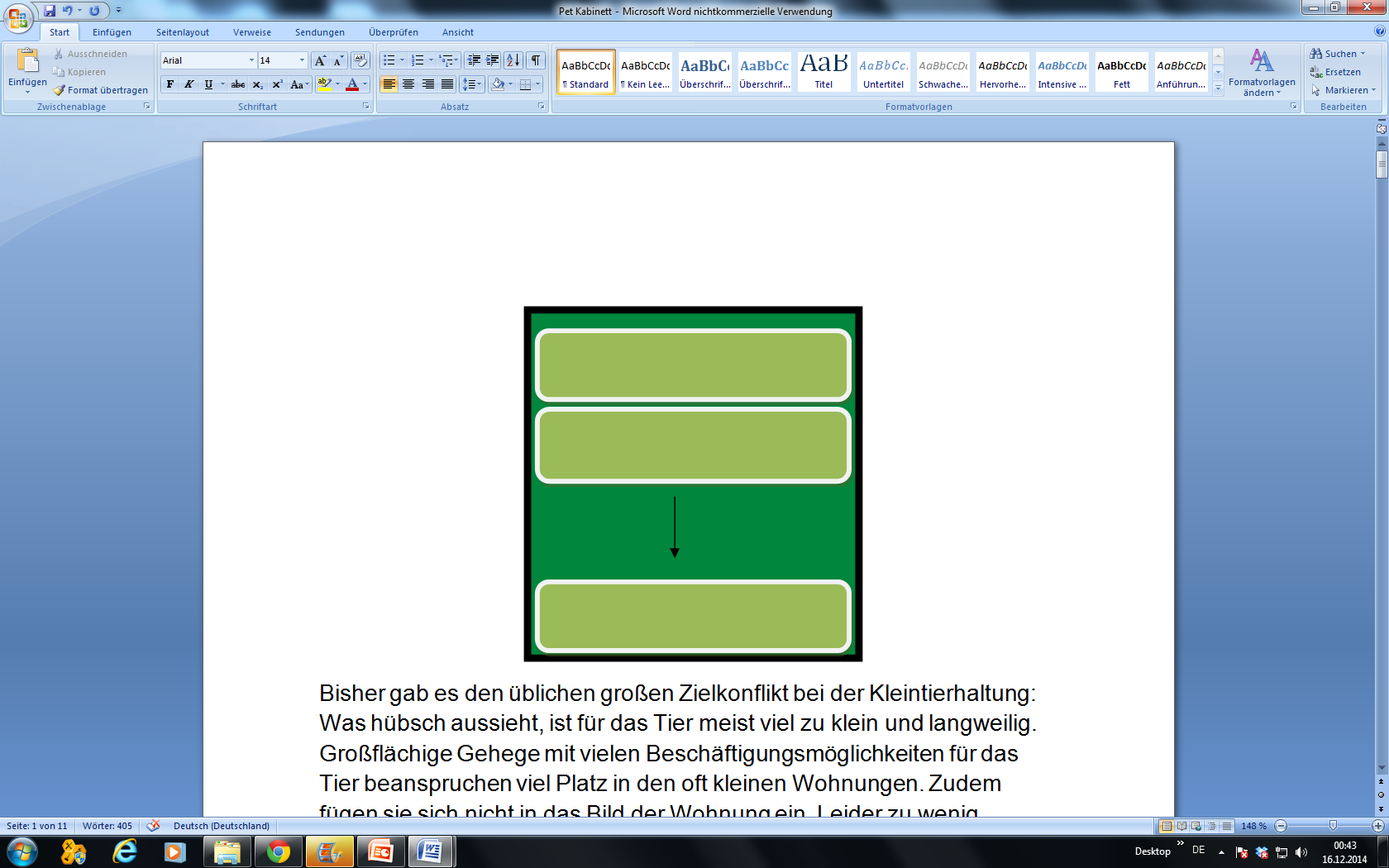 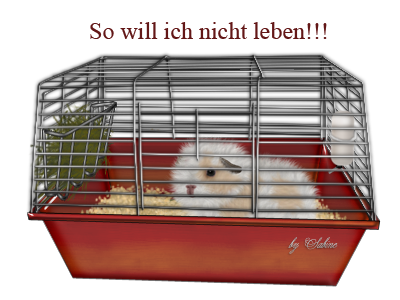 Ihre Chance
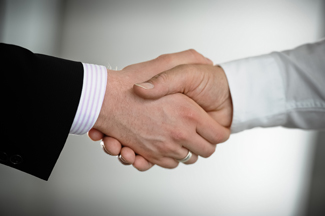 Viral Marketing
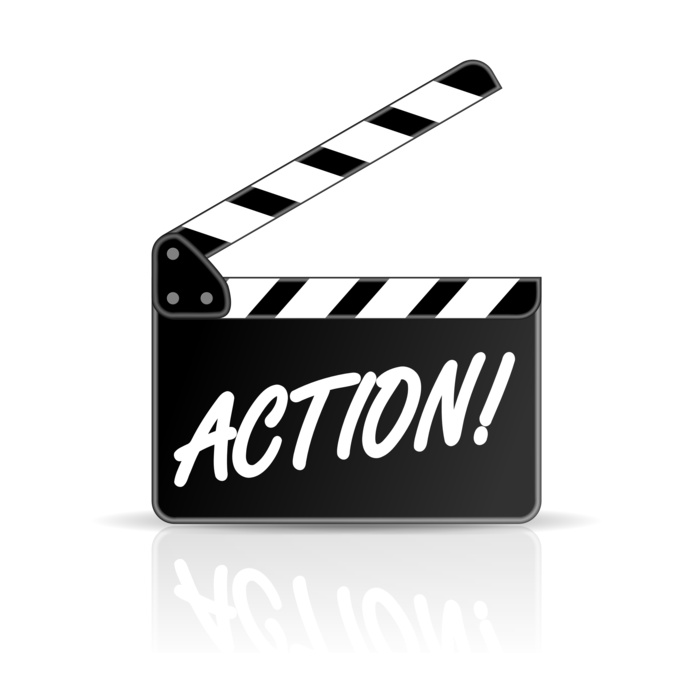 # süße Tiervideos
# witzige Tiervideos
Plan:
Videos, indem typische Menschenbilder dargestellt werden und dann auf das Tier übertragen werden…
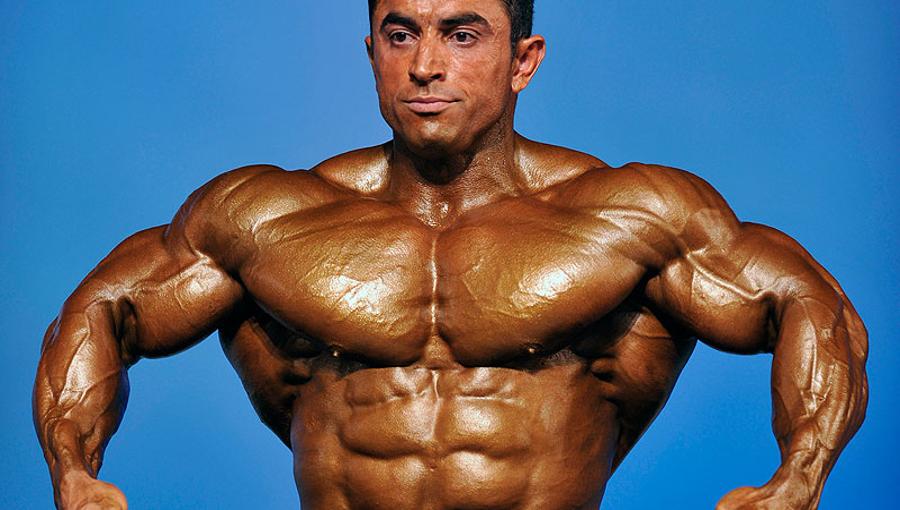 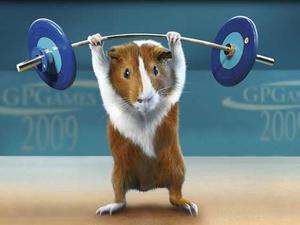 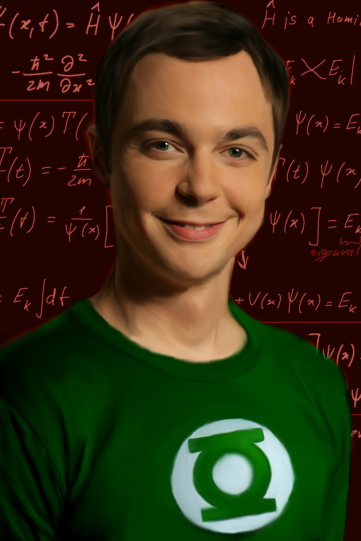 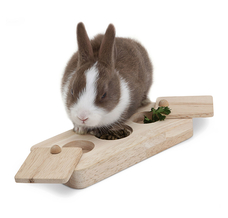 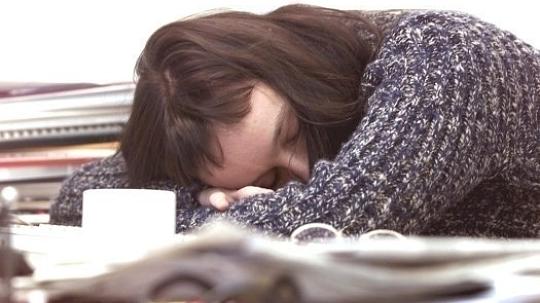 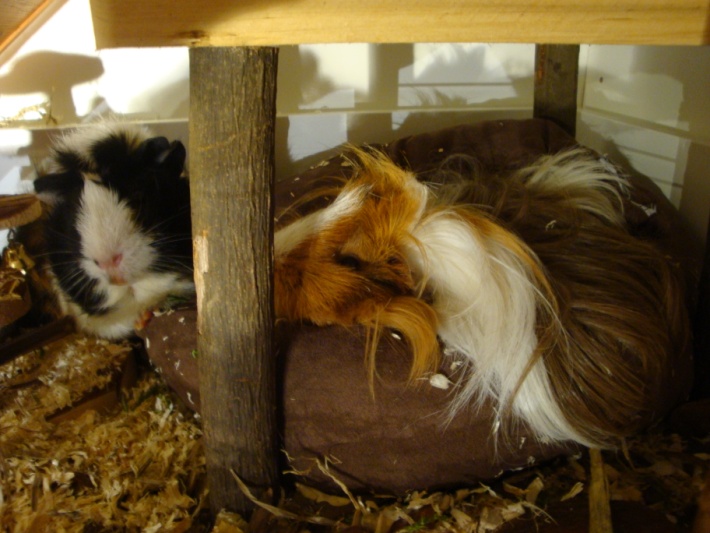 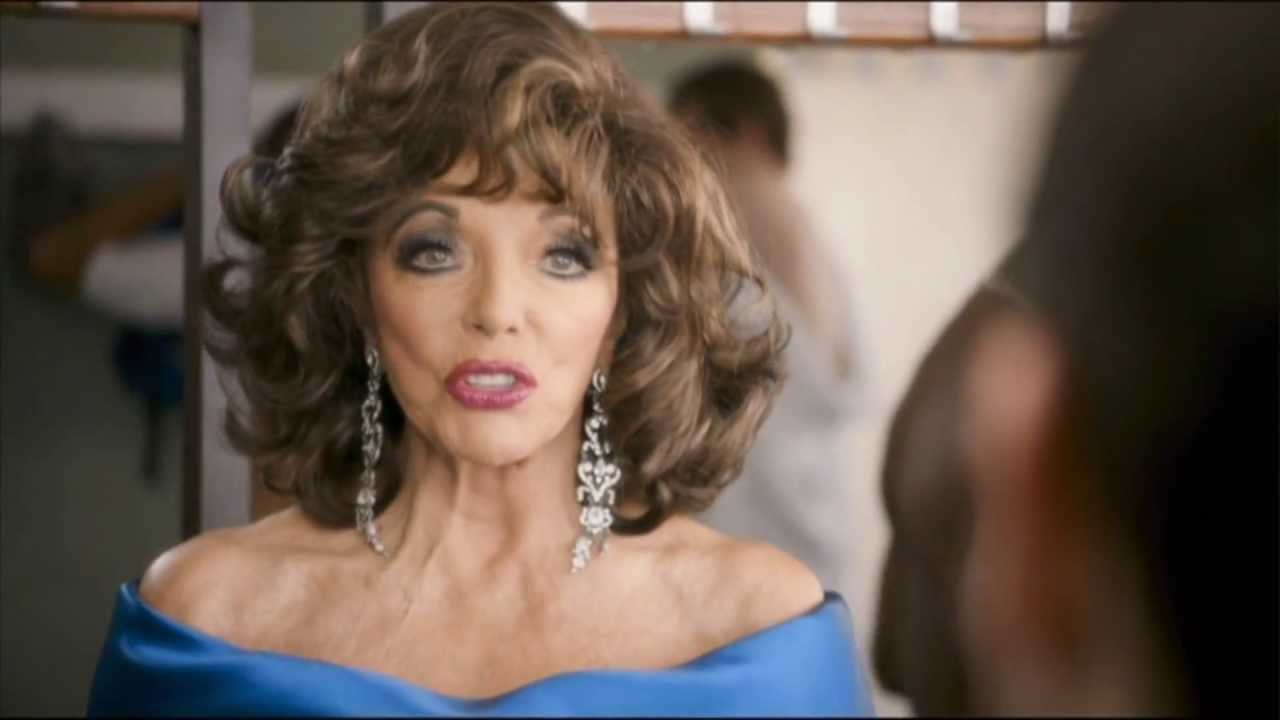 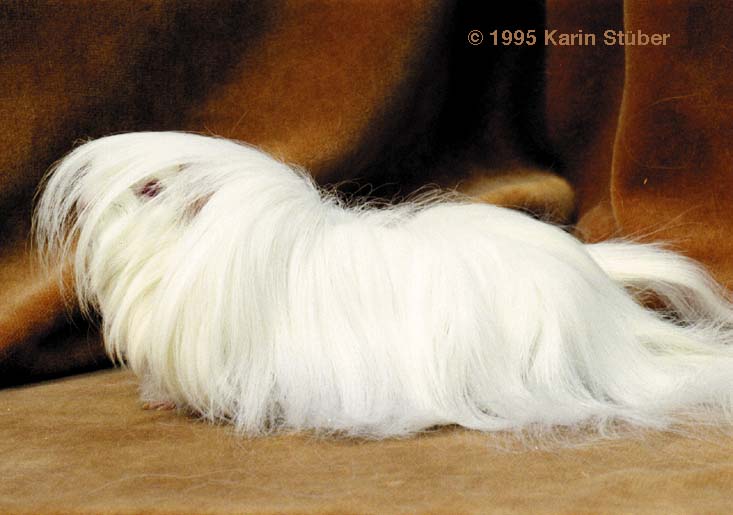 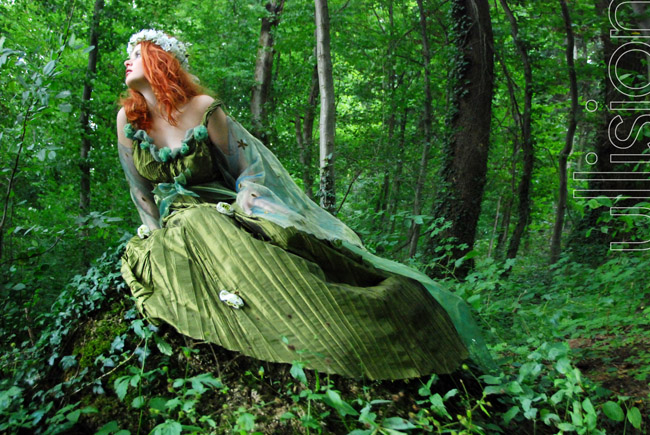 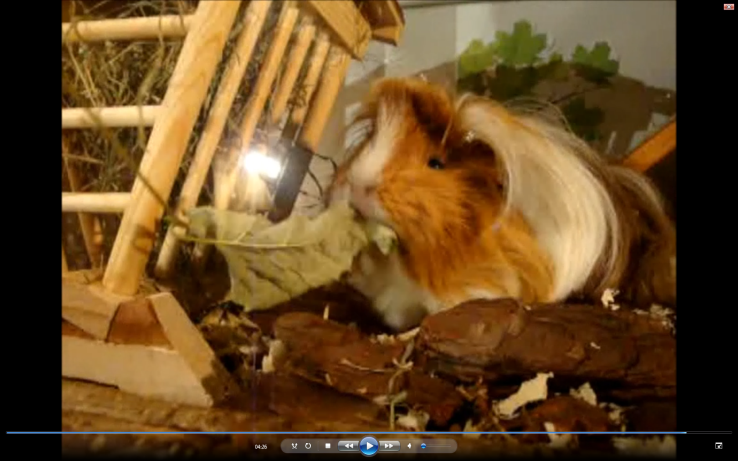 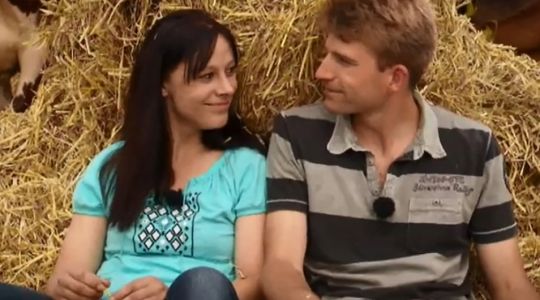 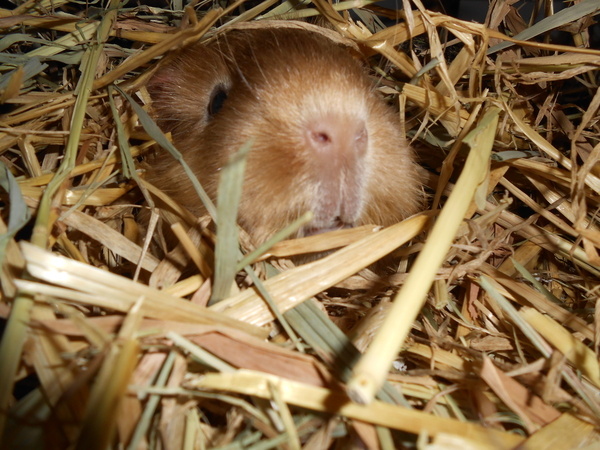 Viral Marketing
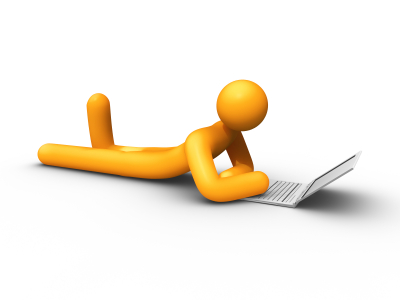 Welchen Charakter hat DEIN Tier?
Onlinetest auf www.PetKabinett.de
Ergebnis + Bundleempfehlung
Teddy ist der Sheldon Cooper unter den Meerschweinchen- sozial manchmal vielleicht etwas unbeholfen, aber wahnsinnig klug und verspielt. Beschäftigung durch knifflige Aufgaben sind hier der Schlüssel für ein zufriedenes & glückliches Leben.
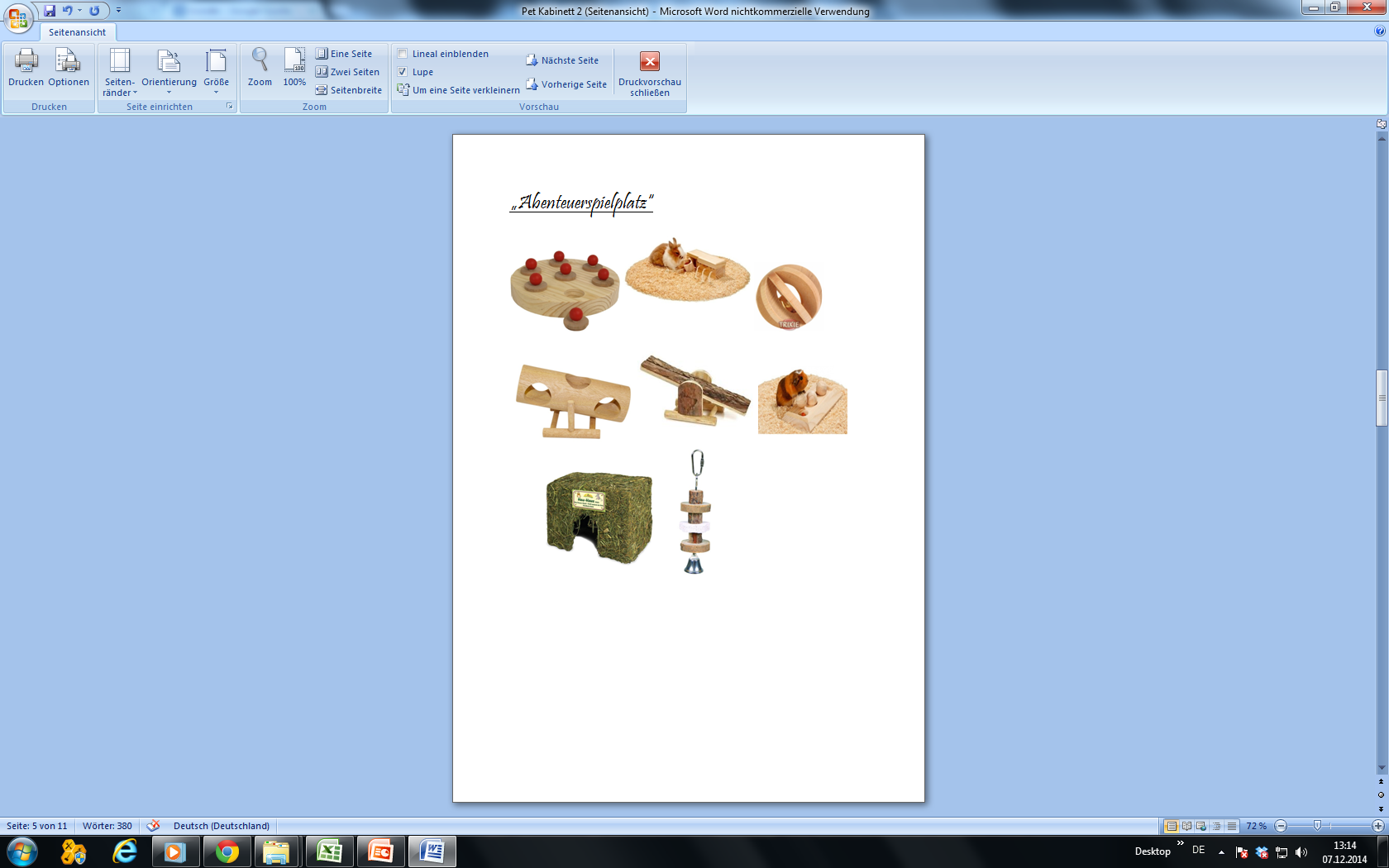 empfiehlt dir das Bundle
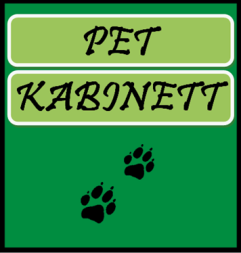 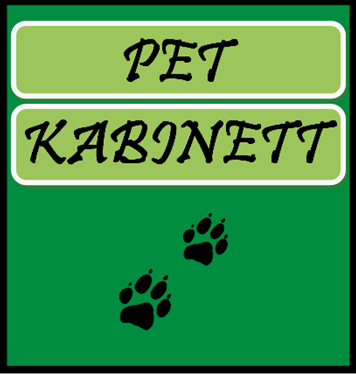